Родительское собрание «Скоро в школу!»
МДОУ «Д/С №2 «Пчёлка»» 
г. Ртищево Саратовская область.
Воспитатель Тимофеева Л.В.
Уже совсем скоро наступит первый для вашего ребенка учебный год.
  С замиранием сердца вы проводите  таких уже взрослых, но таких еще маленьких и беззащитных малышей в школу.
 Что их ждёт впереди?
Повестка  дня:
Готовность ребёнка к школьному обучению
Школьные программы и требования при поступлении детей  в школу
Рекомендации для родителей по подготовке детей к школьному обучению.
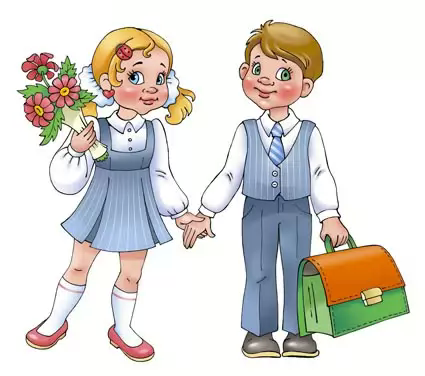 Быть готовым к школе – не значит уметь читать, писать  и считать. Быть готовым к школе – значит быть готовым всему этому научиться.
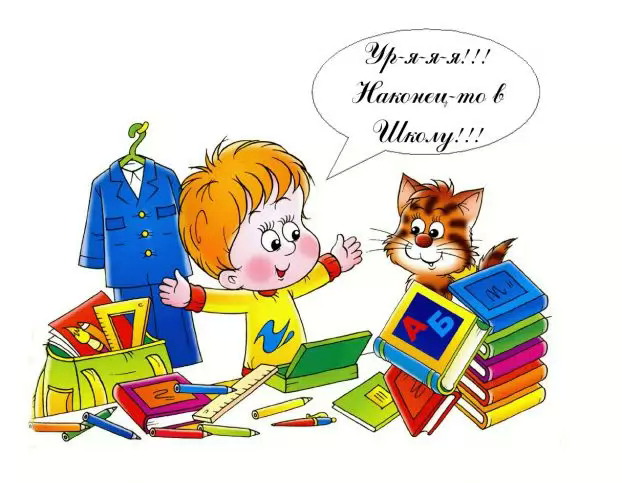 Общая готовность ребёнка к школе
Физическая готовность дошкольников к школе
Психологическая готовность
к  школе
Специальная    готовность
к   школе
Интеллектуально-личностная
Овладение определёнными  знаниями, умениями и навыками по развитию      речи, математике …
Нравственно-волевая
Трудовая
Эстетическая
Документы,
 необходимые для оформления ребёнка в школу
Копия свидетельства о рождении
Медицинская карта
Копия ИНН
Копия страхового мед. полиса
Копия страхового свидетельства                        / пластиковая карточка/
Заявление
Анкета родителей
Заполнить договор в 2 экземплярах
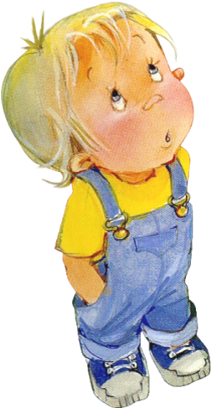 Первокласснику    потребуются   к   школе:
1.      Ранец.
2.      Пенал.
3.      Ручки /синяя, зелёная/.
4.       Точилка.
5.      Ластик.
6.      Тетради в клетку (5) и косую линию (3).
7.      Цветные карандаши /6 цветов/.
8.      Простые карандаши.
9.      Линейка.
10     Плотные обложки для тетрадей и учебников.
11.    Цветная бумага и цветной картон.
12.    Альбом для рисования.    
13.     Краски акварельные                     /12 цветов/.
14.     Кисточки натуральные для  ИЗО.
15.     Ножницы с тупыми концами.
16.     Клей-карандаш, клей ПВА.
17.     Пластилин «Луч», стеки.
18.    Салфетка из ткани для ИЗО и трудов.
19.     Школьная форма                           / исключить шёлк, вискозу/.
20.     Спортивная форма, спортивная обувь «кеды».
21.     Природный материал для трудов.
22.     Лыжи или «Снегурки»
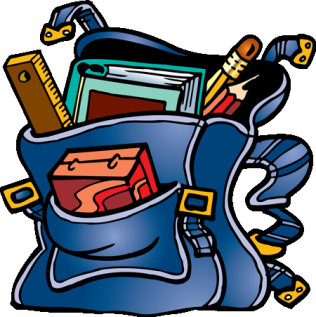 Программа «Школа 2100».
Программа "Школа 2100" (ФК ГС НОО)
Образовательная система «Школа 2100» – это одна из программ развития общего среднего образования, направленная, прежде всего, на развитие и совершенствование содержания образования и на обеспечение его программно-методическими и учебными материалами. Научный руководитель программы c 1990  по август 2004 года – академик РАО А. А. Леонтьев, с сентября 2004 года - академик РАО Д.И. Фельдштейн
ти.
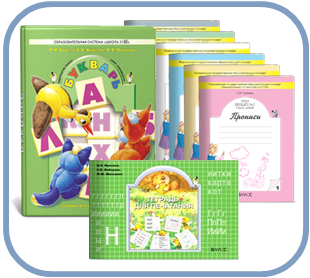 Сайты с полезной информацией:
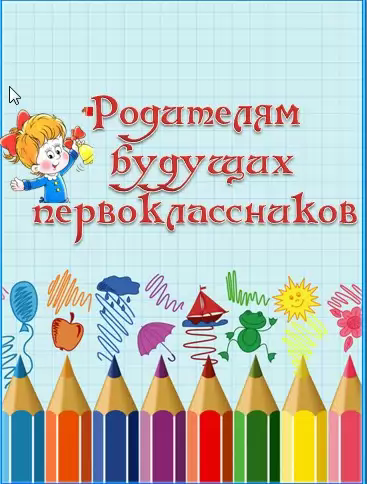 Сайт «Подготовка детей к школе» http://vscolu.ru/

Сайт для учителей и родителей http://elenasadigova.ucoz.ru

Сайт ДЕТ сад / сайт для детей и взрослых/  http://detsad-kitty.ru
Советы родителям:
Формируйте   уверенность ребёнка  в   своих   силах, повышайте его самооценку. Для  этого  почаще   его хвалите, и  не  ругайте за ошибки, а объясните, как их исправить.

Старайтесь заинтересовать ребёнка  учёбой, формируйте стремление  к    новым знаниям, к новому статусу.

Избегайте негативных высказываний о школе и учителях.
Познакомьте  ребёнка с учителем ещё до официального начала занятия;
Обязательно придите на 1 сентября и проводите ребёнка в класс;
Сделайте первые школьные дни праздником для ребёнка;
Спрашивайте  ребёнка, что он чувствует, идя в школу, о   положительных   и    негативных впечатлениях.   Старайтесь   акцентировать внимание ребёнка на положительных моментах: на  интересных занятиях и возможности завести новых друзей.
Уважаемые родители!
Любите своего ребёнка, ведь любимый ребёнок быстрее приспосабливается к новым условиям, помогайте ему и помните, что от вас зависит многое в его дальнейшей судьбе, а первой ступенькой к достижению жизненного успеха является школа.